Душа народа в языке
Язык как ключ в твоей руке.
Им ты откроешь дивный клад
Чужих были, поэм, баллад,
Где бьются рыцари лихие
С драконами во имя дам;
Где мудрецы и чародеи
Всё тайное откроют вам.
Добро и зло, любовь и ложь
В истории другой найдешь.
Жаргон и острое словцо
В толпе мелькнувшее лицо
Тебе покажется родным.
Ведь ключ в руках, открой же им 
Характер, быт чужой страны
От наших дней до старины.
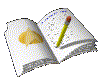 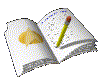 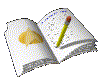 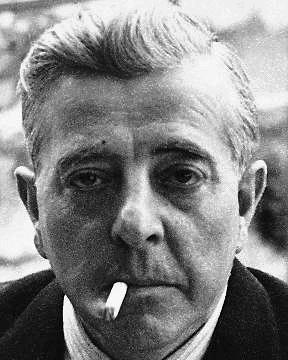 Вспоминая Жака Превера(1900-1977)
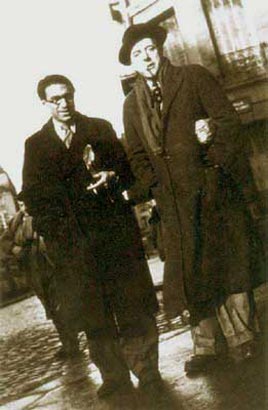 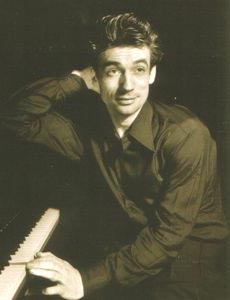 Ив Монтан
Жак Превер иЖозеф Косма
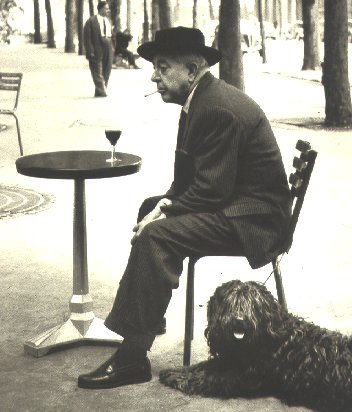 Жак Превер родился в Нейи-сюр-Сен, пригороде Парижа, 
4 февраля 1900 года
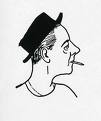 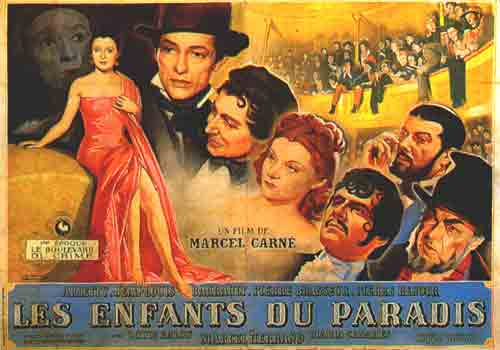 Афиша к фильму «Дети Райка» 
Сценарий и диалоги , написанны Жаком Превером
Фильм получил золотую медаль «Венецианского кинофестиваля»  1946 года
Я такая, 
какая я есть
Я такая, какая есть,
     Такой уродилась я.
     Когда мне бывает смешно --
     То смех мой полон огня.
     Я люблю того, кто мне мил,
     Того, кто любит меня.
     Ну, а если я разлюблю,
     Разве в этом виновна я?
     Я нравлюсь. Я так создана,
     Ничего не поделаешь тут,
     Строен и гибок мой стан,
     и движенья мои поют.
     И грудь моя высока
     И ярок блеска моих глаз.
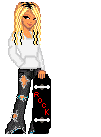 Ну... И что же с того?
     Разве это касается Вас?
     Я такая, какая есть,
     И многим нравлюсь такой,
     Ну разве касается Вас,
     Все то, что было со мной?
     Да! Я любила кого-то.
     Да! Кто-то меня любил.
     Как любят дети, любила
     Того, кто был сердцу мил.
     Я просто любила, любила,
     любила, любила,
     Так о чем же еще говорить?
     Я нравлюсь. И тут уж, поверьте,
     Ничего нельзя изменить!
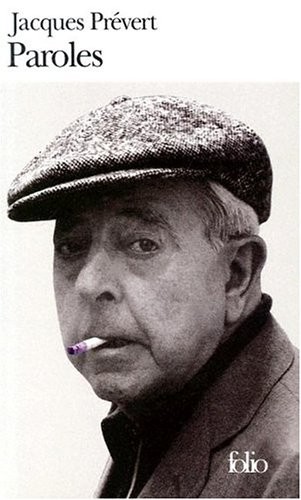 1946 год

Тираж 
2 миллиона  экземпляров
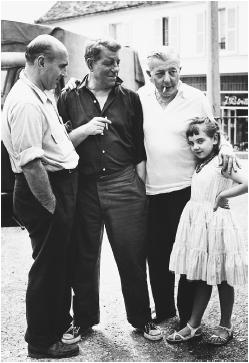 Имя Превера стало для нас не именем собственным: 
это скорее именем нарицательным
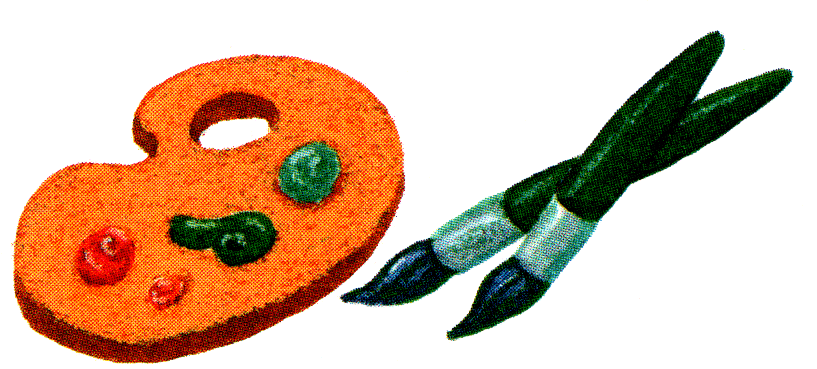 Pour faire le portrait d’un oiseau
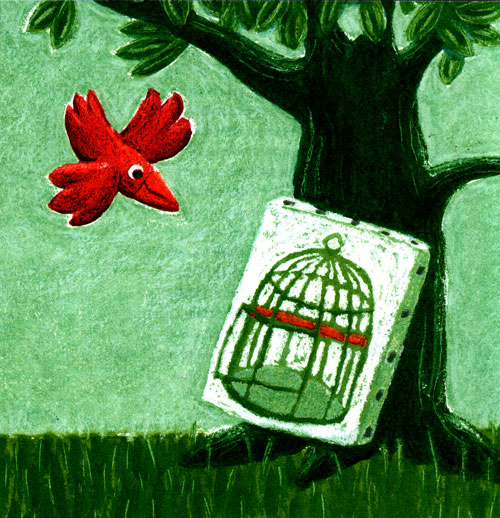 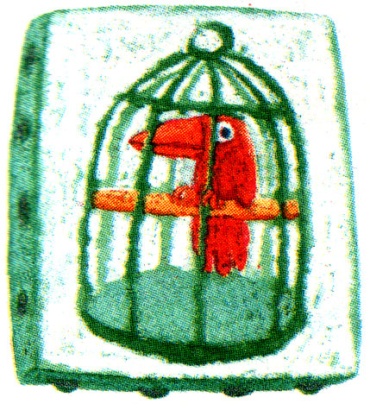 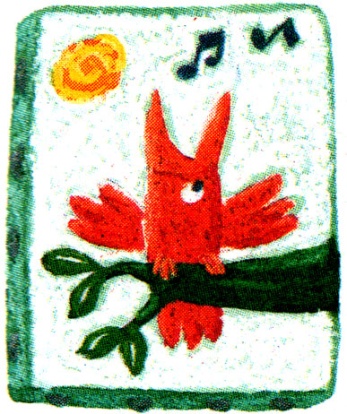 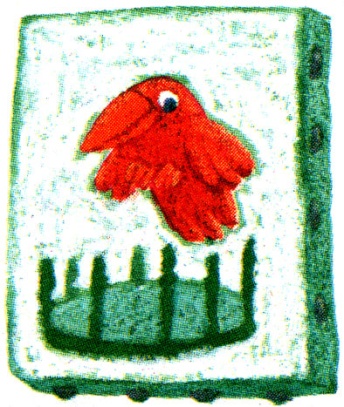 СНЕГОВИК
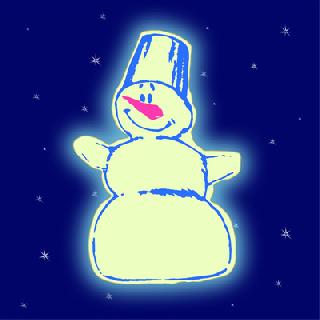 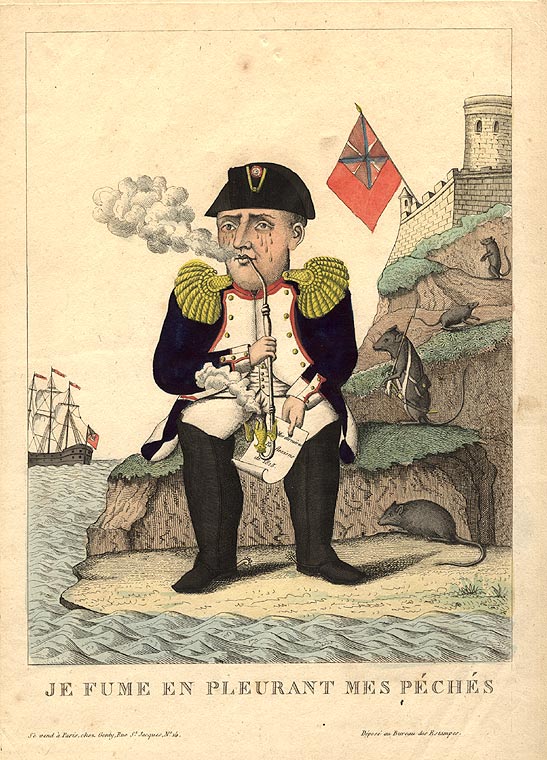 Школьное сочинение
В юности Наполеон был худым, как щепка,и офицером артиллерии.Позже он стал императороми обзавёлся брюшком и империей.Когда же он умер, у него ещё оставался живот,но и тотбыл уже не в счёт.
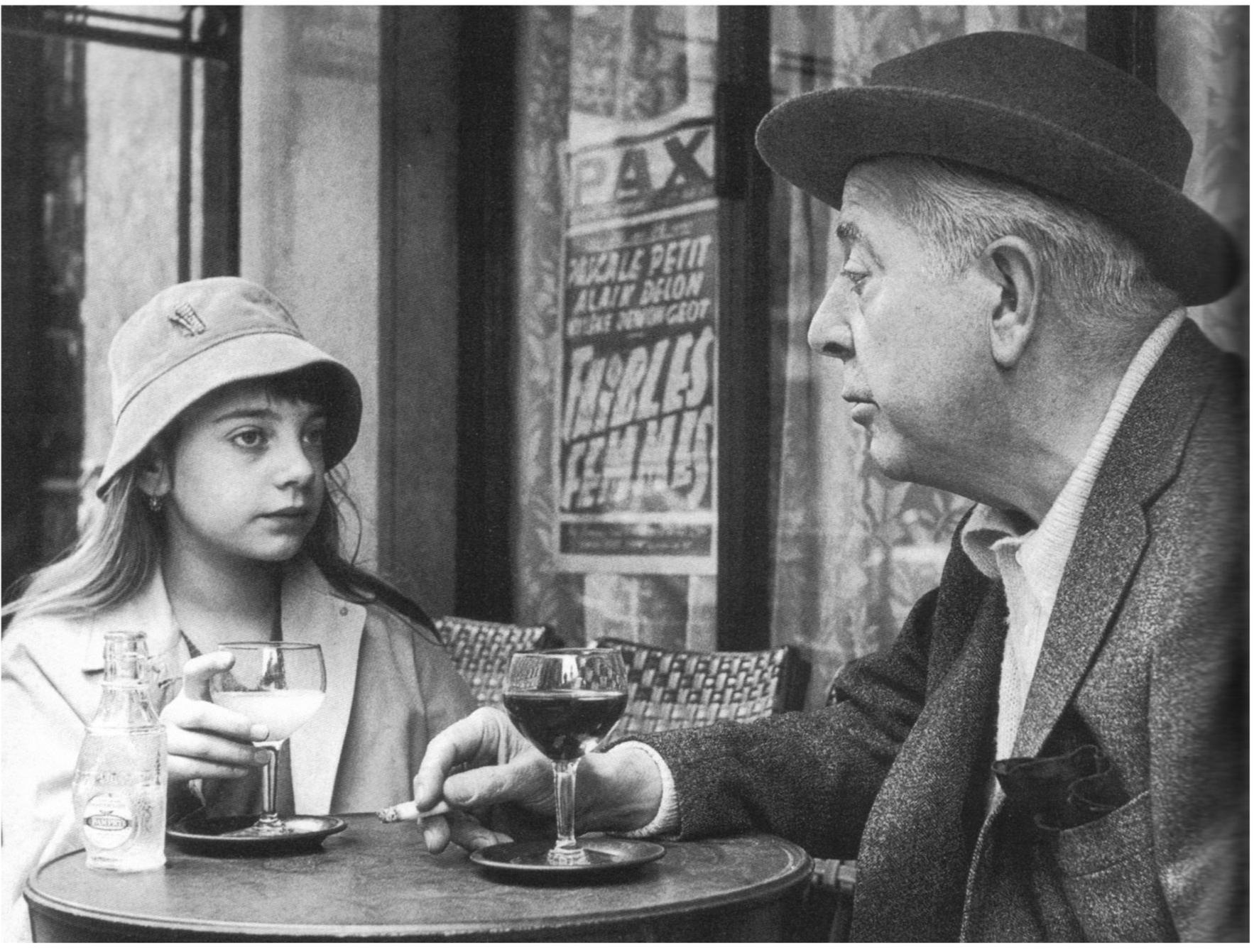 Кот и птица
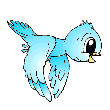 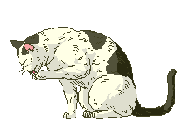 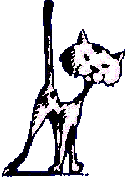 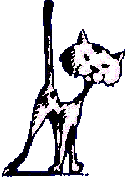 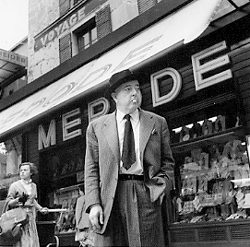 Для тебя, любимая
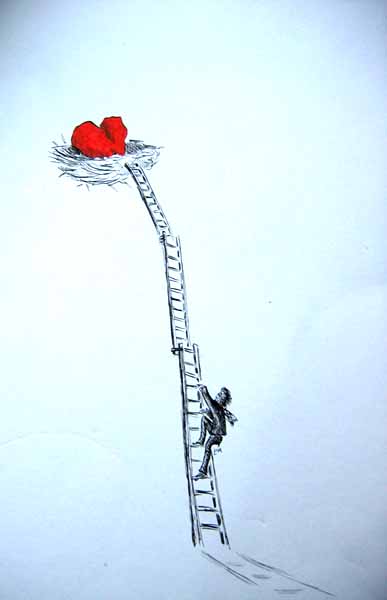 Я пошел на базар, где птиц продают,
     И птиц я купил
     Для тебя,
     Любимая.
     Я пошел на базар, где цветы продают,
     И цветы я купил
     Для тебя,
     Любимая.
     Я пошел на базар, где железный лом продают,
     И цепи купил я,
     Тяжелые цепи
     Для тебя,
     Любимая.
     А потом я пошел на базар, где рабынь продают,
     И тебя я искал,
     Но тебя не нашел я,
     Моя любимая.
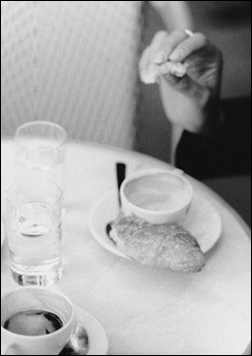 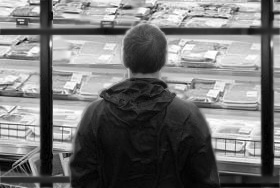 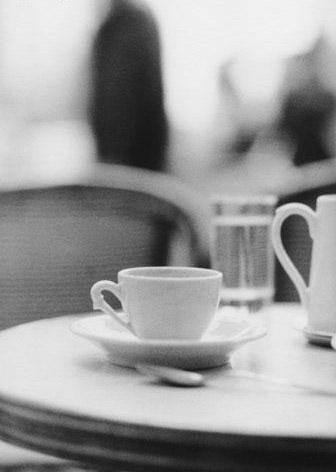 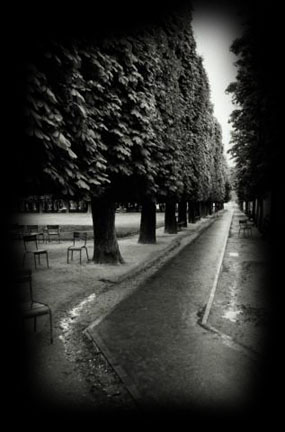 ОПАВШИЕ
ЛИСТЬЯ
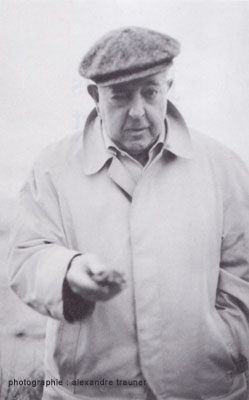 С любовью,
Ваш Жак Превер…
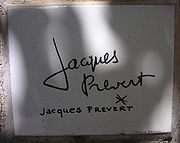